Reels
Чи стане Instagram TikTok?
Функція Instagram Reels з'явилась у соцмережі в 2019 році. Це стало кроком до перетворення застосунку на аналог TikTok.
ПОВНОЦІННИЙ ЗАПУСК 5 СЕРПНЯ 2020 РОКУ.
Згодом соцмережа намагалась змінити дизайн та алгоритм, щоб бути більш схожою на TikTok, однак після невдоволення користувачів Instagram тимчасово повернув попередній дизайн.
В Україні з літа 2022 року доступні функції Reels та Music в Instagram. Про це повідомило Міністерство цифрової трансформації України. У відомстві вказують, що перемовини з Meta щодо запуску цих функцій для українських користувачів тривали понад рік.
Що дає рілз?
Для звичайного користувача?
Професійного блогера?
ЗМІ, яке представлено у соц. мережі?
Reels — це формат для редагування та поширення відео в Instagram (поки максимально  «дійшло» до 3 хв). 
Функція впроваджувалась поступово, і впродовж тижнів були опубліковані відео тривалістю до 15 сек (1 хв, 90 сек), а далі доповнені спеціальними інструментами Reels.
Планується до 10 хвилин
Якщо ви викладаєте Reels, то у вашому обліковому записі автоматично з'являється спеціальна вкладка, де будуть публікуватися ролики подібного формату (в налаштуваннях приватності можна обмежити застосування оригінального звуку і доступ до роликів).
Користувачі Reels можуть знімати відео, вибравши звук з музичної бібліотеки або записавши власну аудіодоріжку. З корисних опцій варто виділити: зворотний відлік, плавні переходи, вирівнювання, уповільнення і прискорення ролика, вибір обкладинки.
Особливості формату
-відео в форматі 9:16;- довжина ролика - від 3 сек до 3 хв;- відео можна знімати як в додатку, так і завантажувати з галереї;
 - підв’язка оригінального треку;- знімати можна цілком або окремими частинами.
Кепшн-відео
Відео з паралельним текстом
Полегшує сприйняття
Не завжди ефективне
Стартове порівняння форматів
Сторіз і рілз
Reels
Stories
Підхід «постосмислення»
Часто з музичним супроводом, а не словами, з продуманим монтажем
Містить опис, хештеги
Без інтерактиву (окрім коментарів)
Існує на сторінці вічно
«Тут і зараз»
Акцент на емоції
Можливість проводити опитування / віконечко питань / фото (колажі) / відео, вставляти гіперпосилання
Існує 24 години, але можна зберегти у «вічні»
Може бути серією
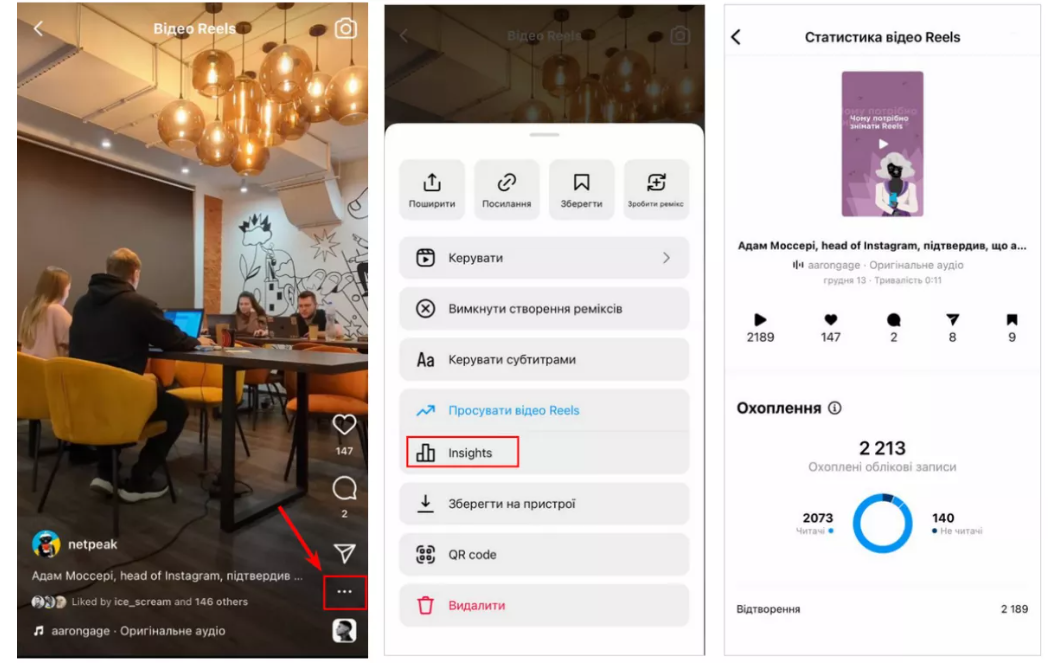 Як правильно подавати
Опублікувати (опис, хештеги)
Зав’язати посилання на сторіз через декілька годин
При потребі дати інтерактив у сторіз після доби (чи бачили, чи чули?)
Дивіться охоплення, аналізуйте
Групова робота
Рілз з експертним контентом
Рілз з гумористичним характером